Macarthur Girls High School
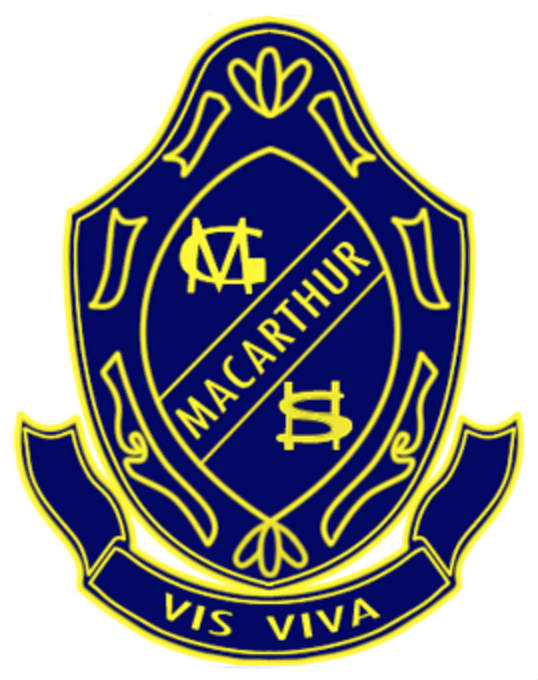 STEM ROBOTICS
Who we are?
Girls school in Parramatta years 7 to 12 
1035 students
72 teaching staff
91.6% LBOTE (EALD)
History of integrated curriculum
Almost all senior students study at least 1 STEM related subject in HSC
STEM Team
Presenter Mr. Chris Johnson (science)
Presenter Mr. Stuart McGuire (TAS)
Ms. Cherry Smyth (science)
Ms. Melissa Thorpe (mathematics)
Mr. Daniel French (executive)
Project Outline
What? Design and build a robot prototypes to help people 
Who? Year 7 students. Groups of 3-4 students 
How? Using a series of set lessons to develop skills in robotics to allow them to build their own robot. With supporting STEM related activities to enhance their learning potential.
Robotic Challenge
"You and your team have just been employed by a new design and innovation company. You have been asked to identify an aged care or disability issue and then design and build a robot which will help to improve their quality of life. This robot is a prototype and not to scale. As designers you must ensure the robot functions correctly, is visually appealing and is safe."
Project launch
Project Components
Complete a series of introductory robotics challenges with supporting math challenges and science activities 

A video log which documents the obstacles and solutions during the design process and building of their robot. 

Research task on disabilities
A group design folio must including:
Design Brief
Research:
 Inspirational research
technical research
Project Components
Generating creative ideas (brainstorming): 
Individual students create profiles for different robot ideas  
Planning sketching robot ideas potential ideas 
The group analyses by using a check list (Criteria for success) .

Communicating ideas: 
video logo/presentation, 
pseudocode,
Project Components
Experimenting and testing ideas 
Producing design solutions 
Production modification of robot for design brief 
Evaluating ideas and solutions 
peer evaluating 
video journal 
A completed and functional robotic product which fulfils the design brief and purpose for which it was intended.
Project Outline: core lessons
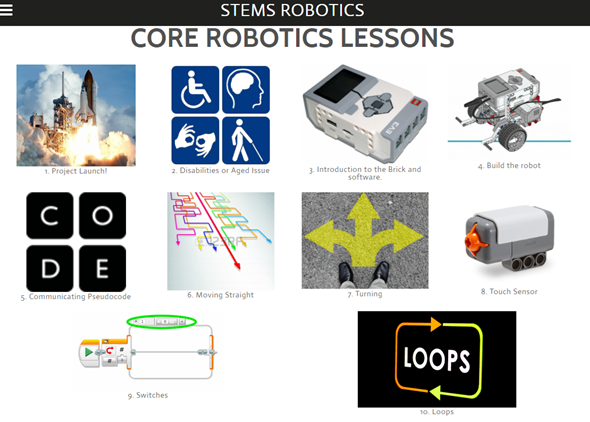 Skills, knowledge and understanding
Problem solving
Critical thinking 
Collaborative learning
Coding structures
Construction skills
Communication skills 
Research skills
Skills, knowledge and understanding
Numeracy
Applying processes 
Encouraging initiative and independent learning 
Encouraging risk taking  
Evaluation skills
Social responsibility and understanding
Timetable structure
Allocated STEM subject separate from science, mathematics and TAS
One semester of an integration subject and the other semester is for their STEM subject
Four72 minute periods per cycle 
3 STEM teachers
Resources
30 EV3 Robots and the Mind Storm software. Mind Storm Education (Building instructions and coding support)
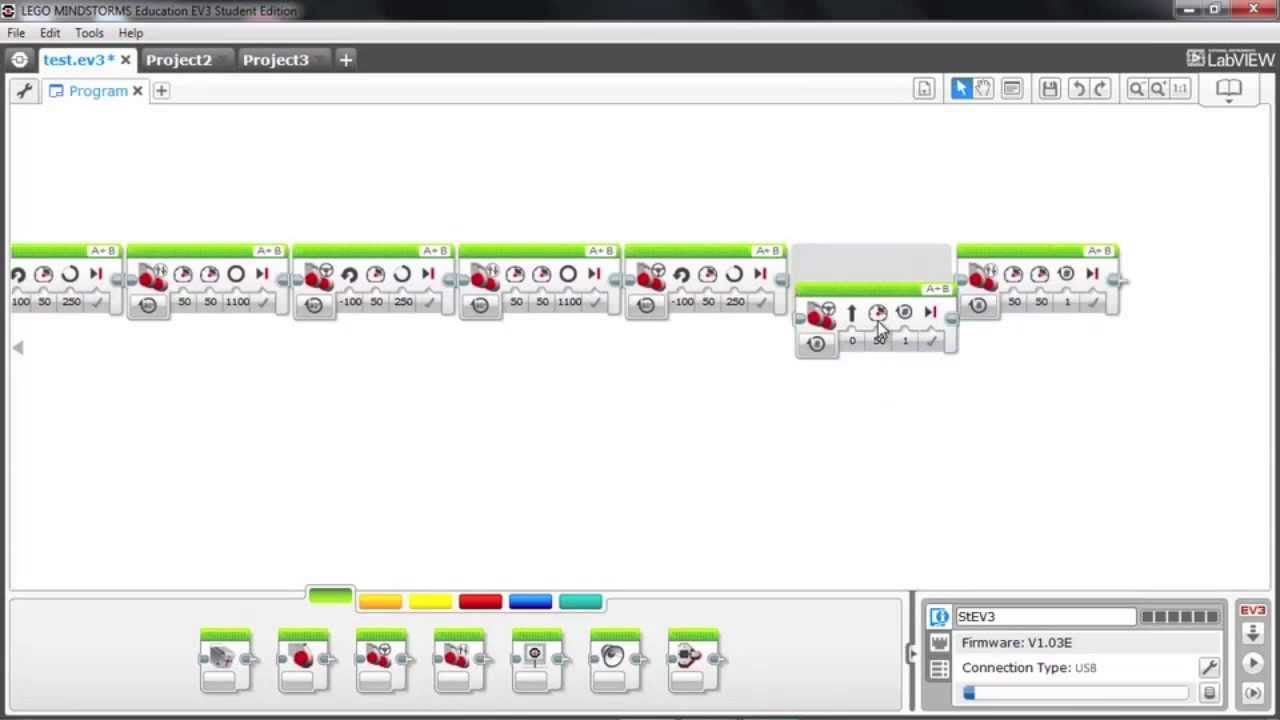 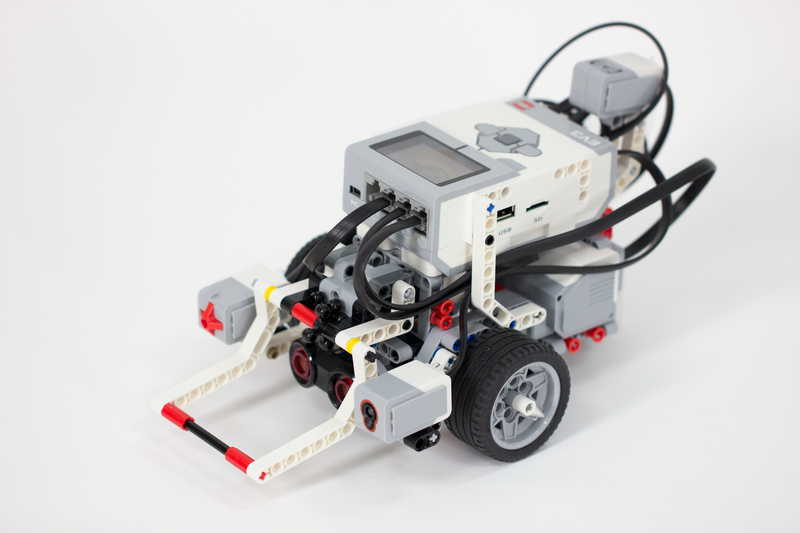 Resources
BYOD Students bring their own devices. 
Laptops, tablets and phones. Google docs and sheets
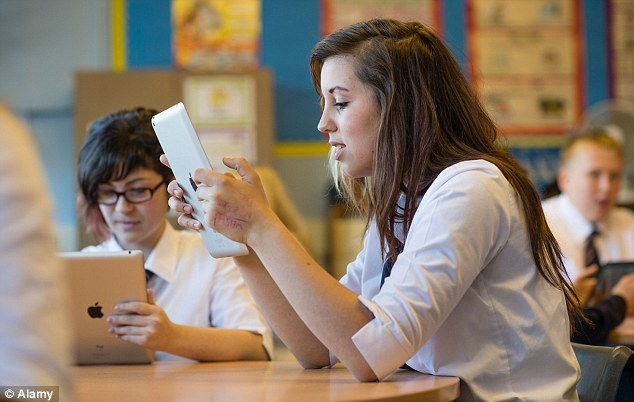 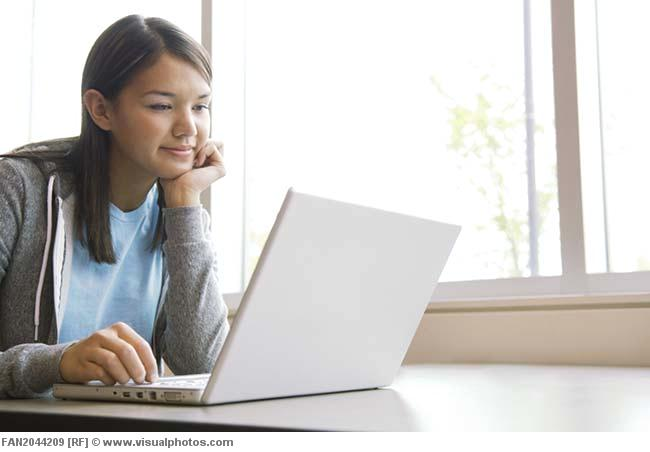 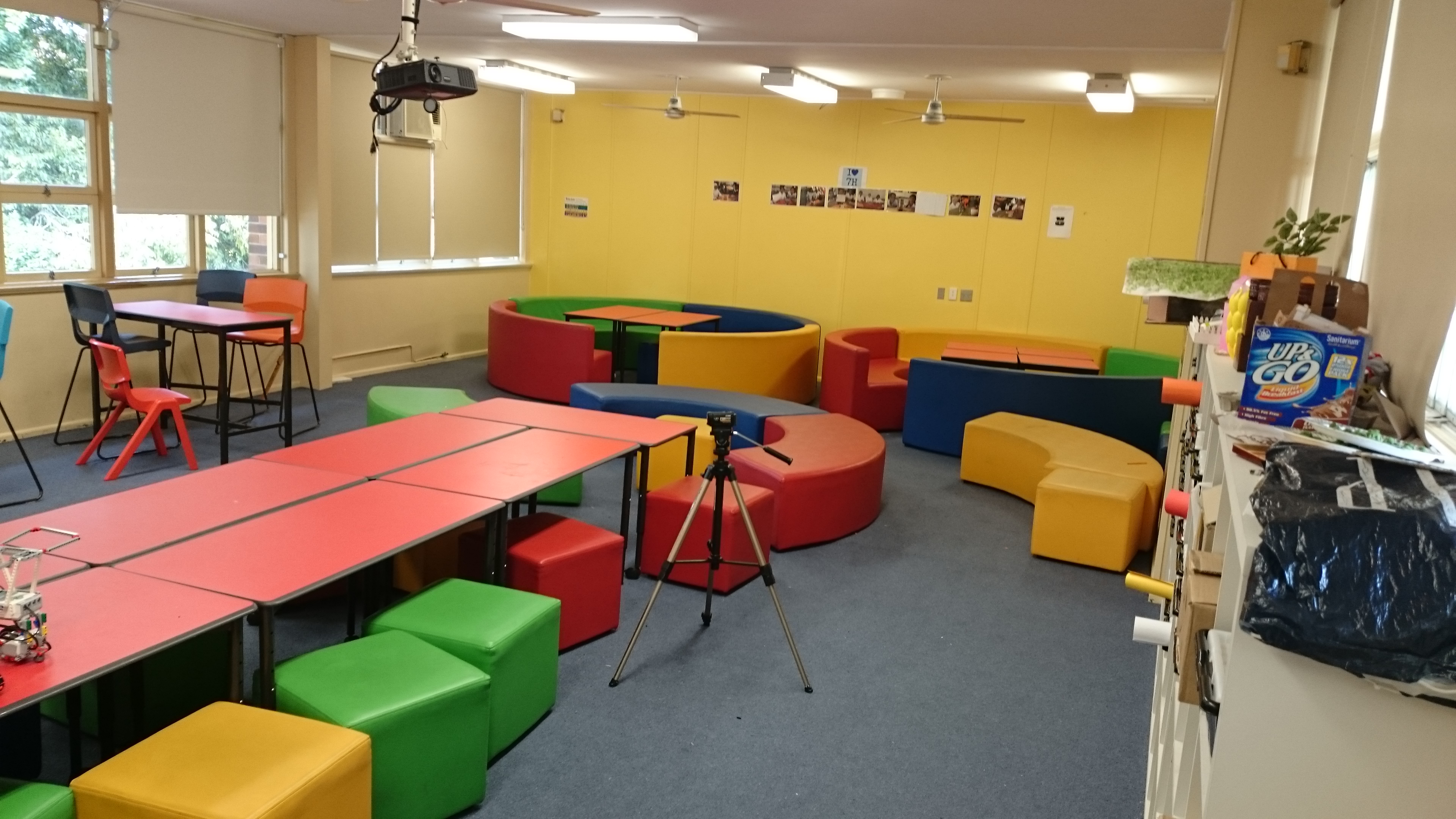 Resources
Classroom. Learning environment.
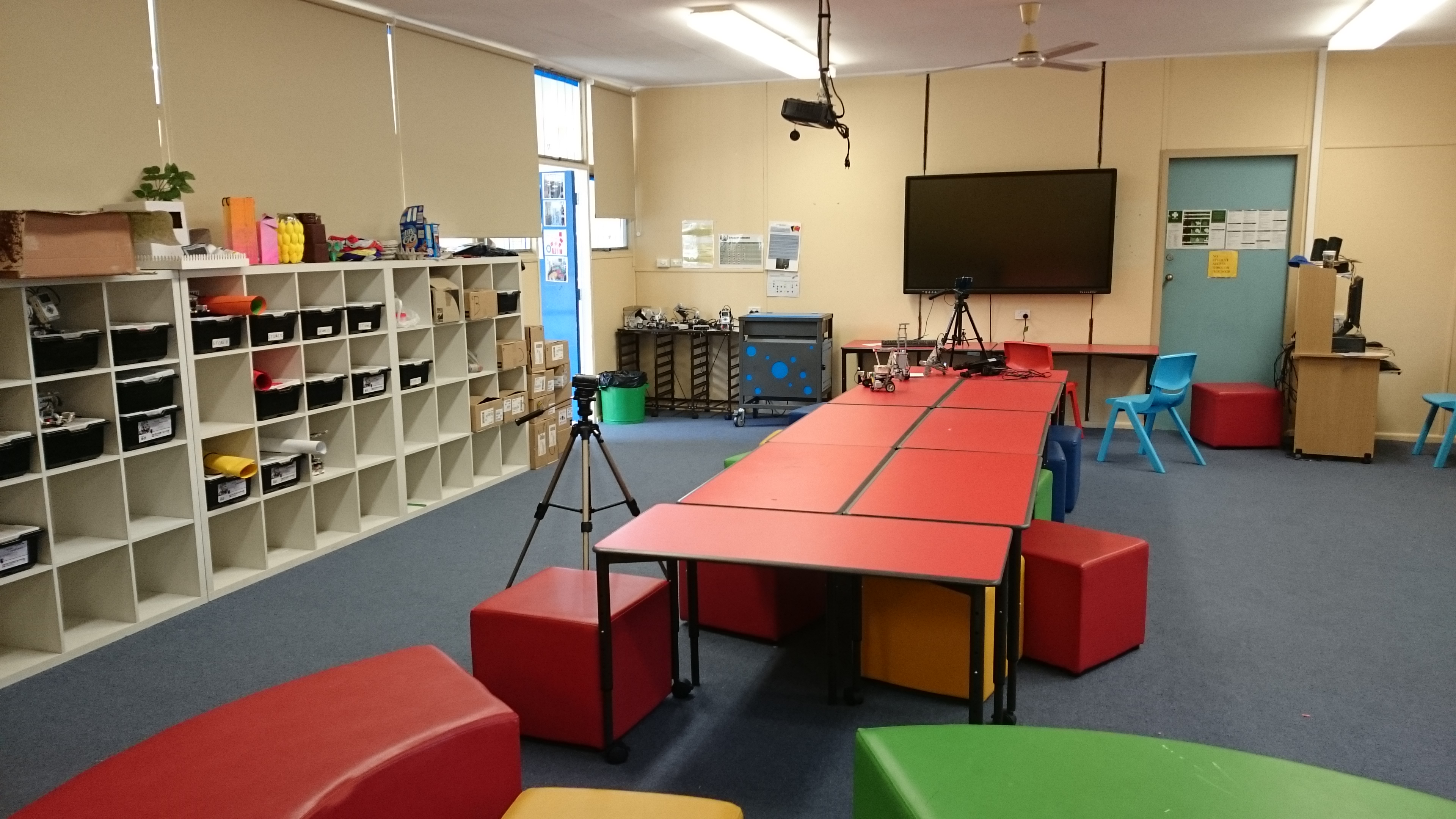 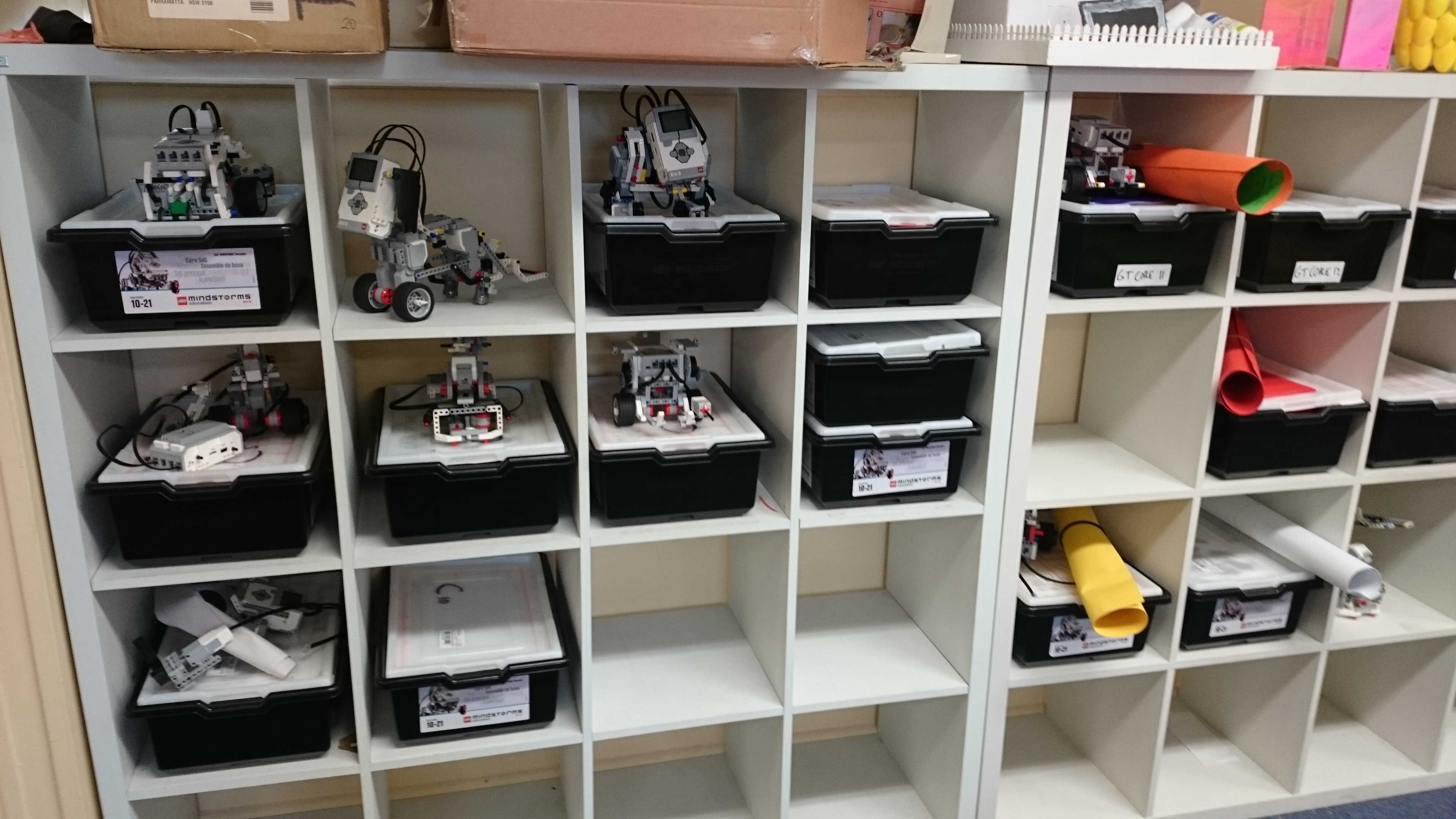 Resources
Our Weebly website  (lesson and website structure  based on modules)
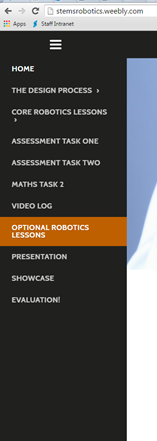 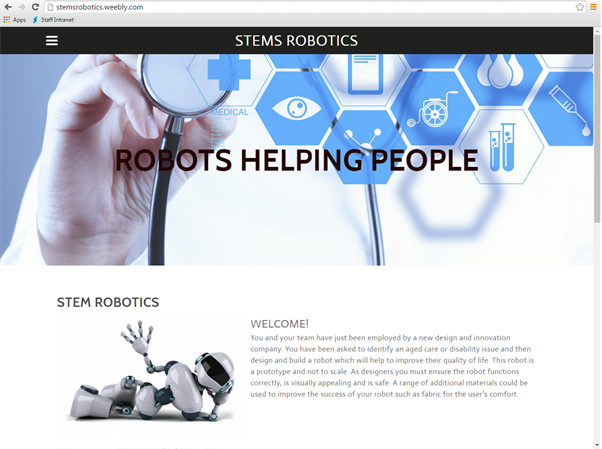 Mathematics Components
When the students are required to become familiar with how the robot functions. They are to complete a number of tasks that enable them to understand the robots movement and how to program it using the Mind Storm software.
The Mathematics tasks were developed with this in mind. While the students are learning about the movement of the robot, they are also learning basic Mathematics concerning these movements.
Mathematics activities using robots
Topics: 
Time and distance conversions from the Measurement topic, 
Graphing techniques from the Data analysis topic.
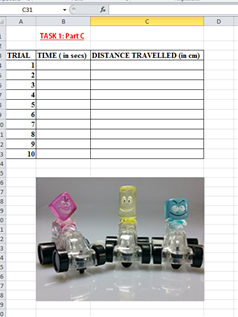 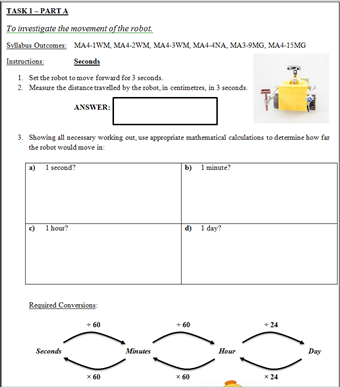 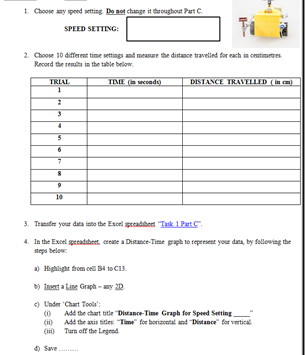 Mathematics activities using robots
Topics: 
looking at types of angles from the Geometry topic, 
 perimeter / circumference of a circle from 
the Measurement topic.
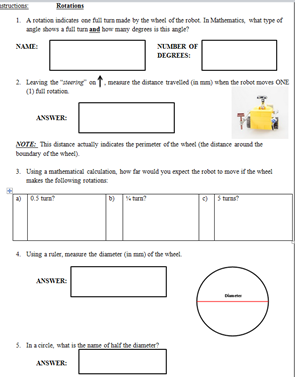 Mathematics activities using robots
Topics: 
Students look at the cost analysis of building their robot.From the Number topic, students are using their arithmetic skills using money, as well as positive and negative numbers as they enter their data into the spreadsheet.
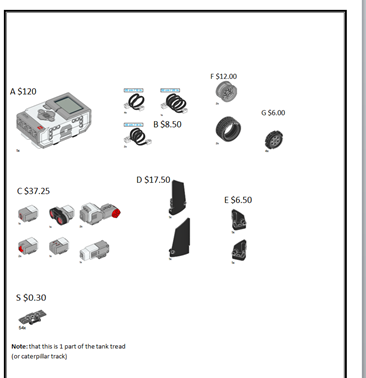 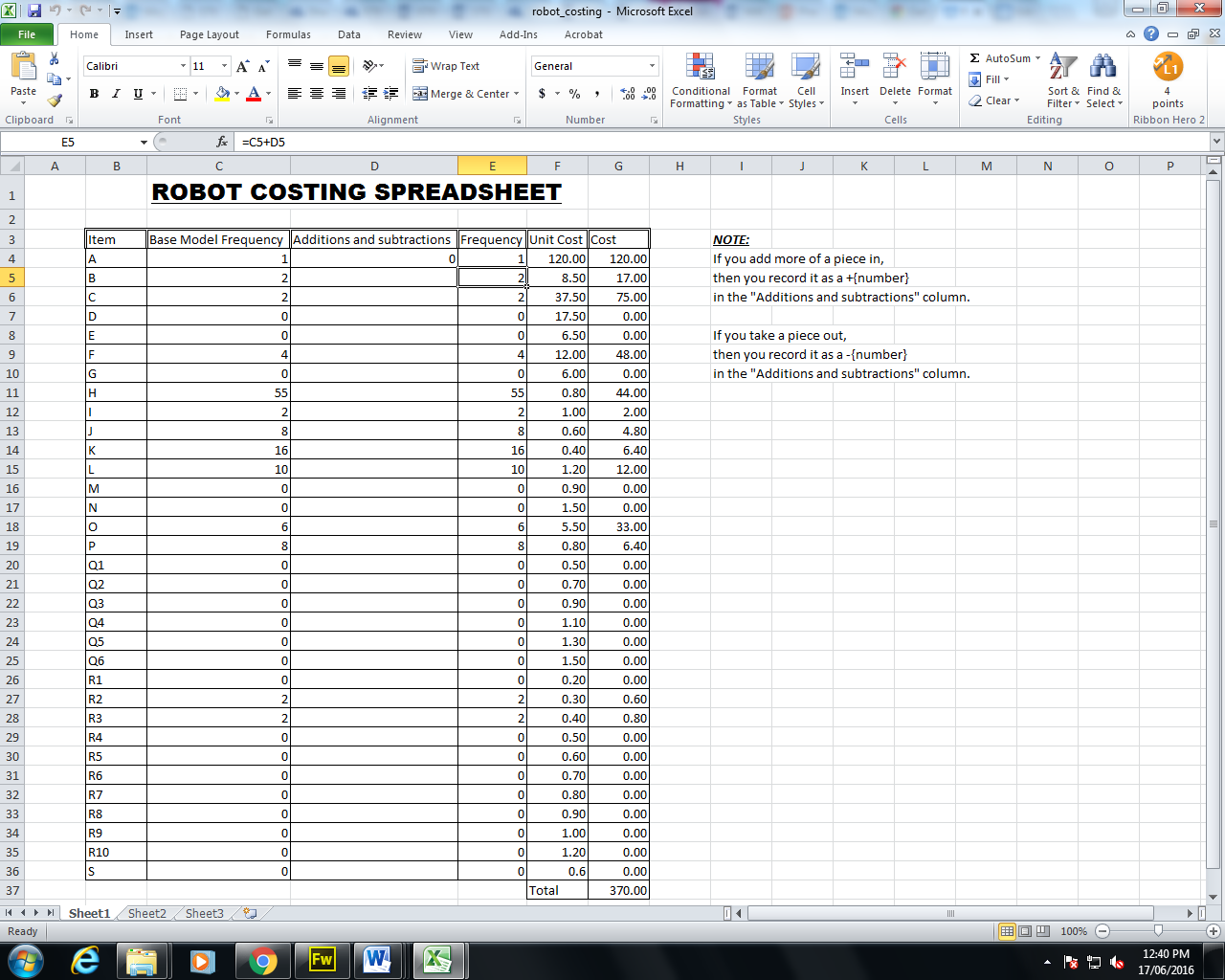 TAS Components
Design brief (problem solving), design process and folio components
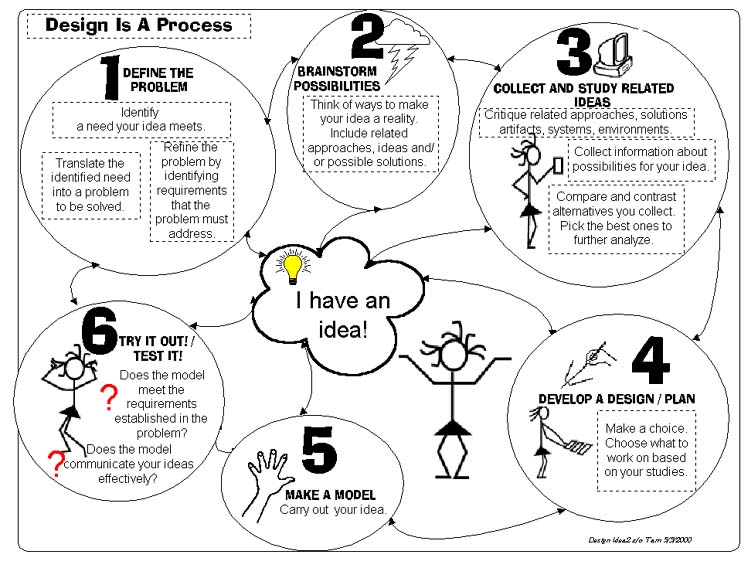 TAS Components
Technical and inspirational research linked to: 
Material properties (bitesize and http://www.technologystudent.com/)
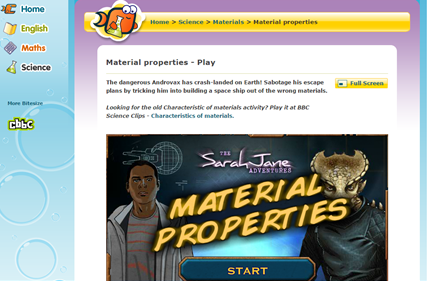 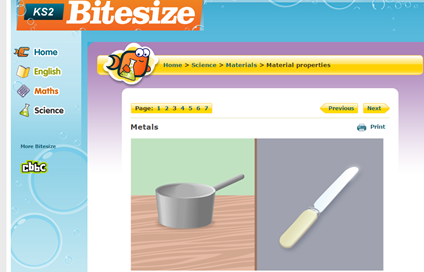 TAS Components
Technical and inspirational research linked to:
Energy 


Robotic movements
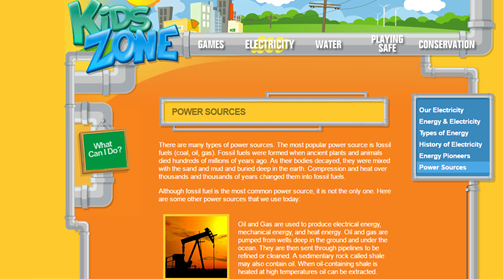 TAS Components
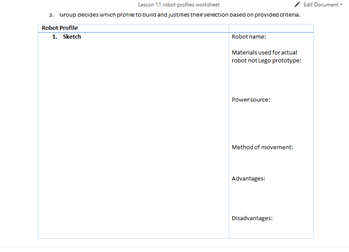 Idea development 
(generating solutions)
TAS Components
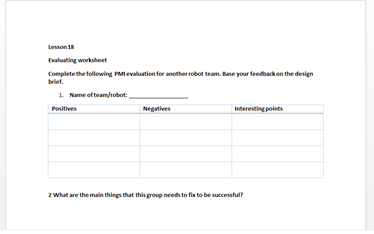 Production
Initial evaluation 
(allowing the students 
to improve based on 
feedback)
Science Components
Knowledge and understanding components from the Stage 4 Physical world Syllabus outcomes primarily covering:-
simple forces and motion (PW1)
their application to solving problems in the world (PW1,4)
simple energy transfer concepts (PW3)
Science Components
Skills outcomes from Stage 4 Working scientifically syllabus outcomes including:-
research planning and conducting skills (WS5)
planning tests for and procedures to build their robots (WS5)
building and testing their robots (WS6)
Collecting data to integrate with the mathematics component of the course (WS6)
Using test data to program and modify their programs (WS7)
Proposing solutions to an identified problem, trial and modification through a design process to produce a solution (WS8)
Presentation skills for presenting their products at our STEM Robotics Fair (WS9)
Science Components
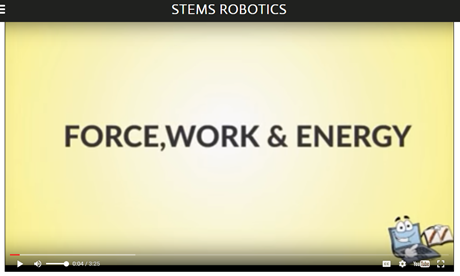 Science Components
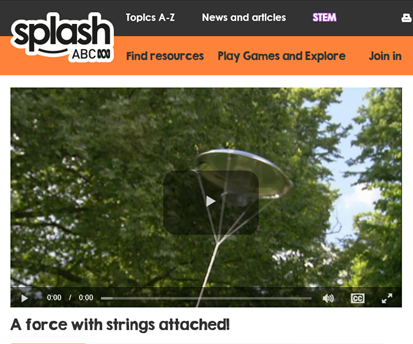 Weebly website
http://stemsrobotics.weebly.com/
Teacher's attitudes and experiences
Robotic Expo held at school next week with student, parent, teacher and industry involvement. 
Perhaps too ambitious with what was planned and had high expectations with student's previous experiences in STEM related areas.  
Need to implement lessons on simple problem solving skills.
Students gaps in development stages and abilities:
From following set examples and instructions 
To modification of set examples to suit their problems
To develop new solutions 
Like to include mathematics and science based lessons for testing completed robots for example using weights to test structural integrity. 
Additional time for student development
Student feedback
Questions?